أوراق عمل وحدة

( يطبق مهارات الاتصال والتواصل الاساسية )

اعداد :

إيمان راشد الشامسي
الدرس  الخامس   العشرين
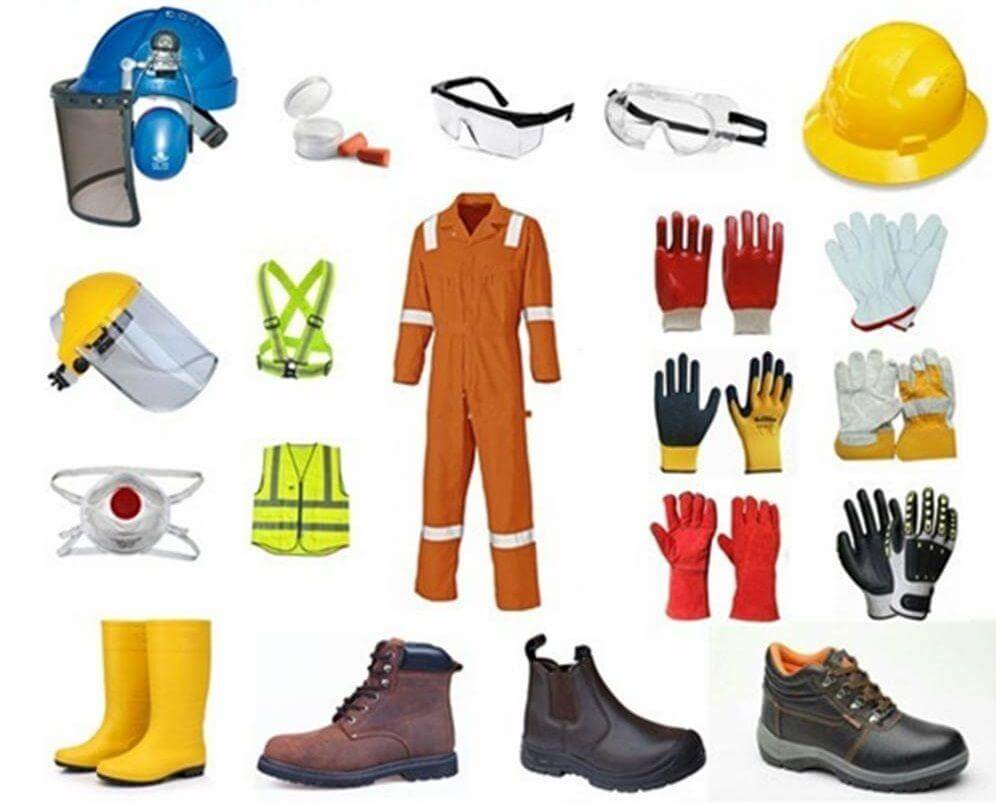 تطبيق
اختار  القفازات المناسبة للعمل